VOYAGE EN ANGLETERRE
5°1/5°3
2017/2018
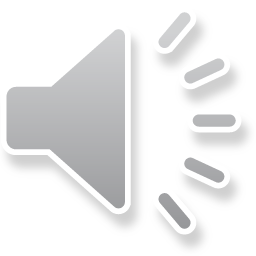 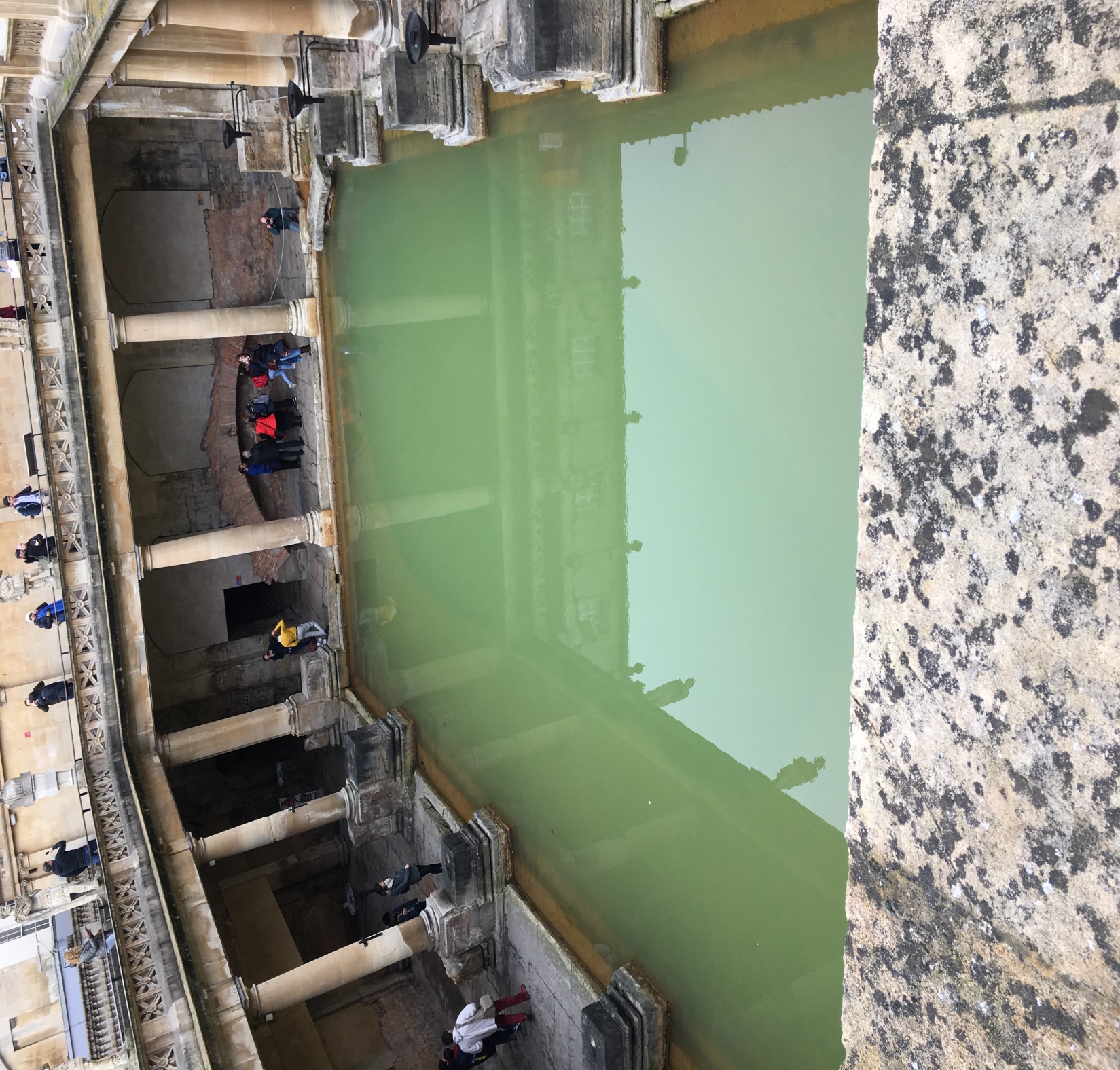 BATHbains romains
BathCircus
Bathroyal CRESCENT
Cardiff
Millenium stadium
CARDIFF
Cardiff castle
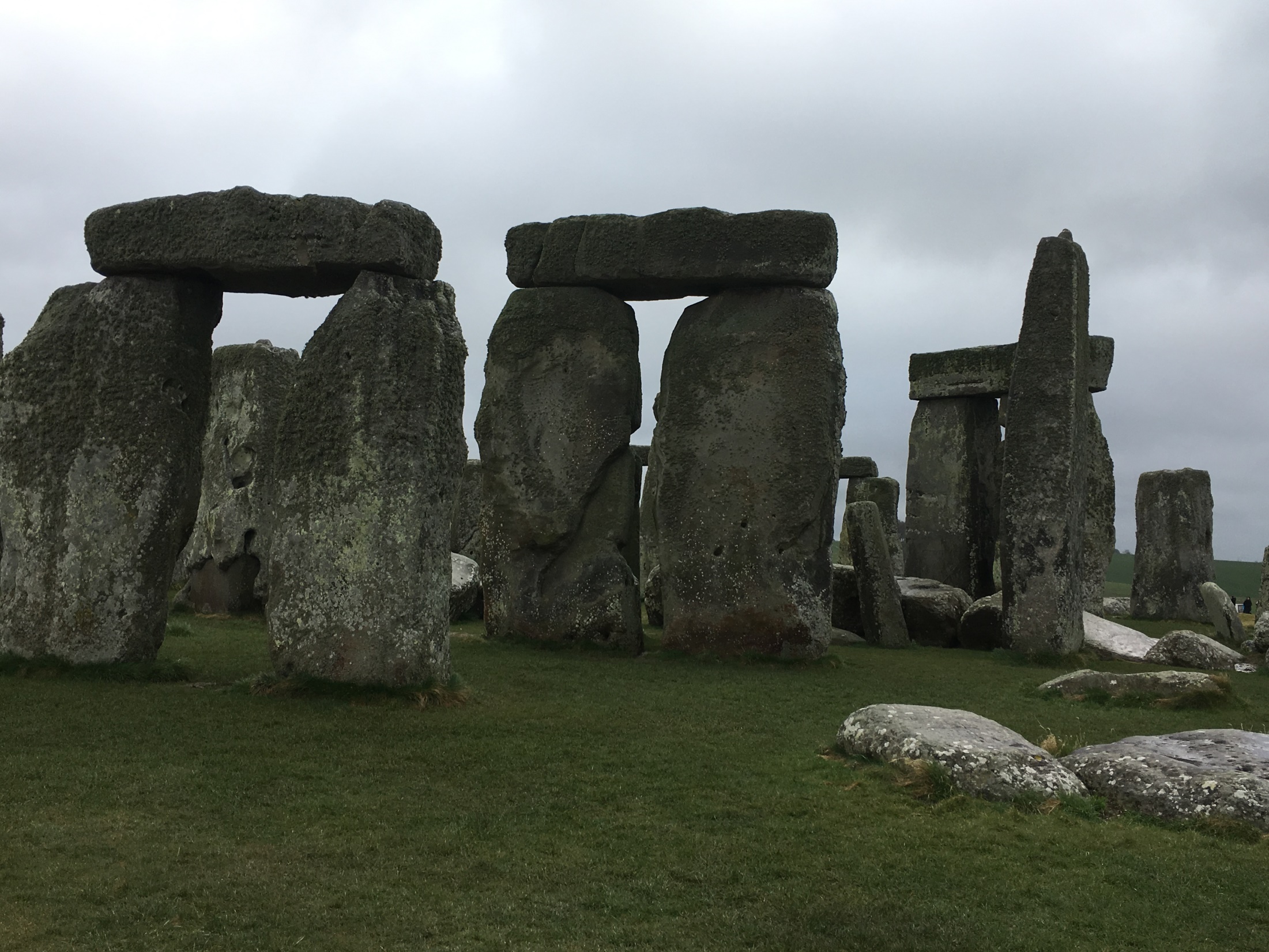 Stonehenge
Site de stonehenge
Stonehengeneolitic house
nb
SALISBURY
Cathedrale de salisbury
GLASTONBURY
Glastonbury abbey
TINTAGEL
Château de tintagel
WINCHESTERTable ronde
Une
Winchester
Eglise de winchester
PORTMOUTH
Photo souvenir
Les 5°1 et 5°3
THANK YOU
MME Salamagnou mme pezier
Mme Misto
Mee Joubard
Mme lacoste-barby
Présenté par :
Cécile et Emma w